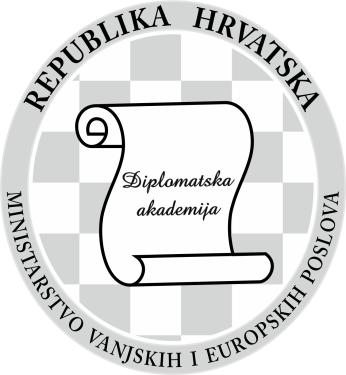 SVEUČILIŠTE U ZAGREBU
PRAVNI FAKULTET
Specijalistički studij javne uprave, II. godina
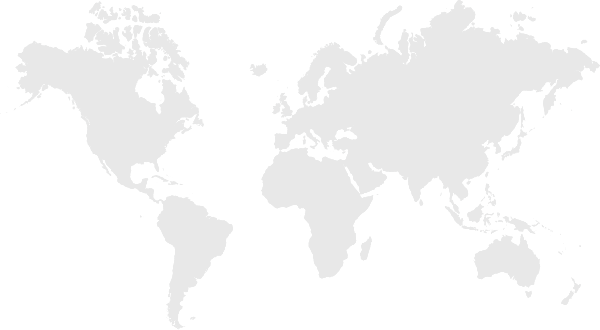 MEĐUNARODNI ODNOSI,
VANJSKA POLITIKA I DIPLOMACIJA
- ak. god. 2021.-2022. -

dr. sc. Koraljka Sansović, 
Ministarstvo vanjskih i europskih poslova Republike Hrvatske
koraljka.sansovic@mvep.hr

 

Zagreb, 17. prosinca 2021.
‚Međunarodni odnosi, vanjska politika i diplomacija’
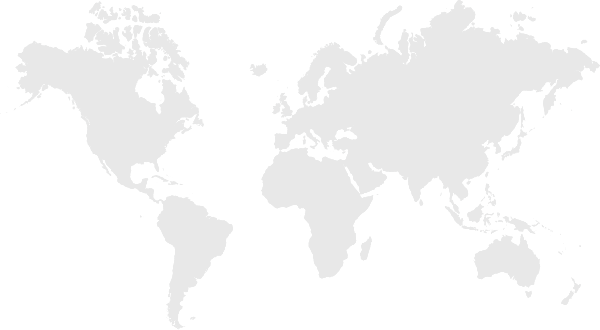 Šesti susret,17. prosinca 2021.

Međunarodno pravo i 
pravo Europske unije kao okosnica
vanjske politike i diplomacije
‚Međunarodni odnosi, vanjska politika i diplomacija’
Globalizacija i njen utjecaj na međunarodne odnose
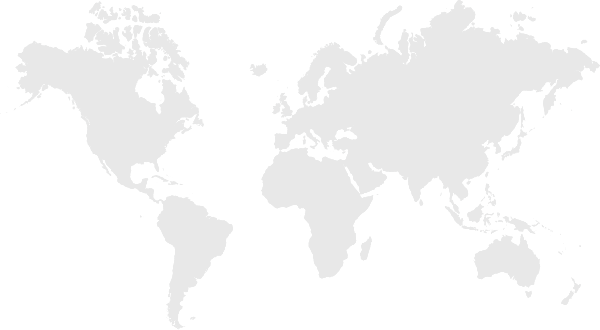 Tehnološki temelj globalizacije – razvoj komunikacijske i informatičke tehnologije
Širenje tržišta – gospodarska, trgovačka i financijska integracija
globalizacija utječe pozitivno i negativno na nacionalna gospodarstva
Kulturna i društvena povezanost 
Prijetnja kulturne dominacije
Ideološka komponenta globalizacije – prihvaćenja vrijednosti i stavova, uključujući ljudska prava
‘Međunarodni odnosi, vanjska politika i diplomacija’
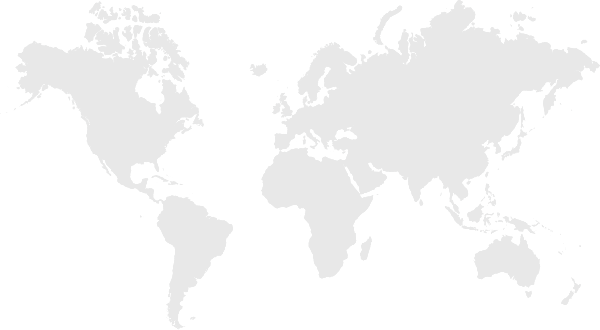 Globalizacija zahtijeva uvođenje međunarodne koordinacije – uloga međunarodnih organizacija i udruženja
Druge države, domaće i međunarodne nevladine organizacije, multinacionalne korporacije  često čine pritisak na državne vlasti da prihvate međunarodne sporazume, poduzmu djelovanja…
Vlade i njihovi partneri u civilnom društvu stvaraju funkcionalne koalicije  - primjeri kampanja za protiv mina, kampanja za milenijsko olakšanje dugova, osnivanje Međunarodnog kaznenog suda itd.
‘Međunarodni odnosi, vanjska politika i diplomacija’
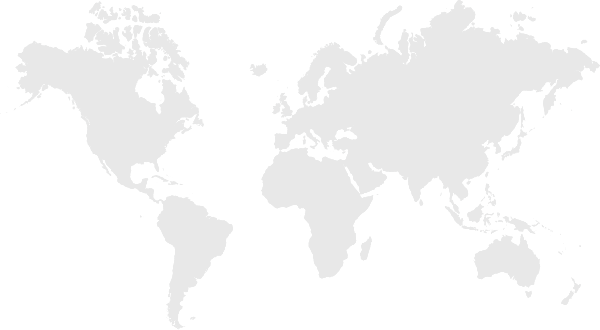 U međunarodnim se odnosima pojavljuju čimbenici koji ograničavaju suverenost država uspostavljaju nove odnose koji osiguravaju bolju zaštitu globalnih interesa
Načelo nemiješanja u unutarnje poslove države dovedeno u pitanje
Međunarodno se pravo tradicionalno temelji na državnoj suverenost
Stara paradigma međunarodnih odnosa koja se temelji na pretpostavki suverenih država koje djeluju neovisno jedna o drugoj i brinu se samo za svoje vlastite interese ne odražava stvarnost međunarodnih odnosa
‘

Međunarodni odnosi, vanjska politika i diplomacija’
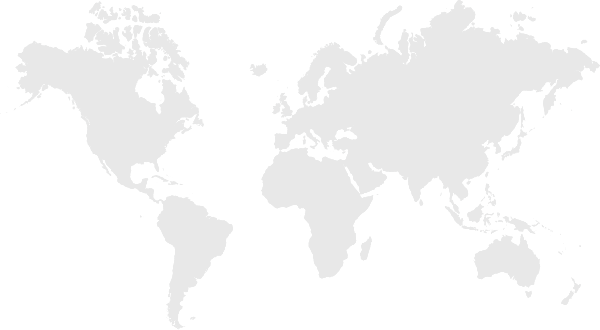 Prema tradicionalnom shvaćanju pravila međunarodnog prava su se razvila putem eksplicitne (međunarodni sporazumi) ili implicitne (običajno pravo) suglasnosti država
Iznimka ius cogens – niti jedna se država ne može smatrati obveznom prema međunarodnom pravu, ako nije sama na to pristala. 
Eksternacionalizacija unutarnjeg prava  - tradicionalno su se smatrali unutarnjim pitanjima svake zemlje (npr. problem zaštite okoliša – pitanja okoliša postaju pitanja nacionalne ali i međunarodne sigurnosti, ljudska prava koja su se tradicionalno smatrala unutarnjim pitanjima, jačanje humanitarnog prava)
Pojam ‘transnacionalnog’ prava ili nadnacionalnog prava (EU)
‚Međunarodni odnosi, vanjska politika i diplomacija’
Zajedničko rješavanje problema
Međunarodni i unutarnji sukobi stvaraju val izbjeglica - Global Compact for Safe, Orderly and Regular Migration
Ratovi i oružani sukobi prekidaju komunikacijske tokove, sprječavaju trgovinu, onemogućuju korištene prirodnih bogatstava, dovode do njihovog uništenja
Progoni, masovna i teška kršenja, ljudskih prava – humanitarne intervencije – jer su ljudi najvažniji, obveza međunarodne zajednice da ih štiti
Pri tome se koristi vojna  sila ili druga prisilna sredstva radi miješanja u sukobe bez pristanka dotične države
osnivanje Međunarodnog suda za progon osoba odgovornih za ozbiljna kršenja međunarodnog prava počinjena na području bivše Jugoslavije (MKSJ) – rezolucijom Vijeća sigurnosti – međunarodni nadzor, uključujući međunarodne sankcije
Zajedničke akcije u pogledu zaštite okoliša, terorizma (promijene utjecajem globalizacije), suzbijanja (organiziranog, prekograničnog…) kriminala…
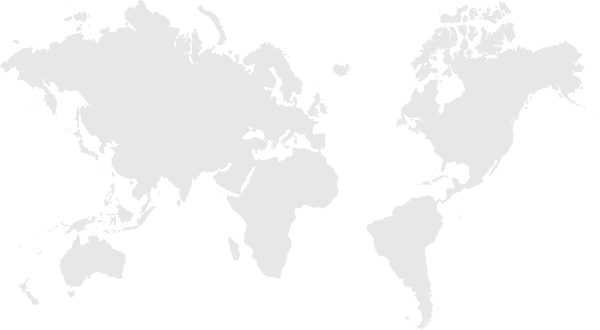 ‚Međunarodni odnosi, vanjska politika i diplomacija’
Međunarodne organizacije  - preuzimaju velik broj zadataka iz pojedinih područja:
    Npr.: - mir i sigurnost (UN, OESS, NATO)
             - gospodarstvo (EU, MERCOSUR 			(zajedničko tržište Južne Amerike, 		OECD),Sjevernoamerička zona 			slobodne trgovine)
Regionalna suradnja
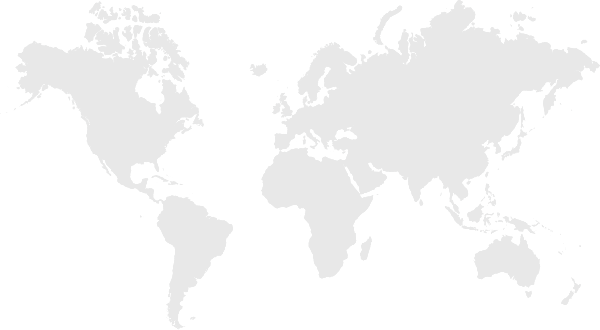 ‚Međunarodni odnosi, vanjska politika i diplomacija’
Primjeri mehanizama za praćenje zaštite ljudskih prava
UN:
Opća deklaracija o ljudskim pravima, Međunarodni pakt o  gospodarskim, socijalnim i kulturnim pravima, Međunarodni pakt o građanskim i političkim pravima…
visoki povjerenik UN-a za ljudska prava, posebni izvjestitelji, Komisija za zaštitu ljudskih prava…
provedbu šest temeljnih ugovora UN-a o ljudskim pravima  prati šest odbora za njihovu provedbu (Odbor za ljudska prava, Odbor za gospodarska, socijalna i kulturna prava, Odbor za borbu protiv mučenja i drugog okrutnog, neljudskog ili ponižavajućeg postupanja ili kažnjavanja, Odbor za sprječavanje diskriminacije žena, Odbor za sprječavanje rasne diskriminacije, Odbor za prava djeteta)
Vijeće Europe: 
Europska konvencija za zaštitu ljudskih prava i temeljnih sloboda – Sud za zaštitu ljudskih prava
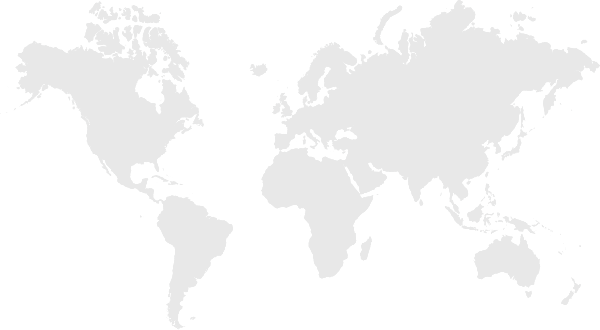 ‚Međunarodni odnosi, vanjska politika i diplomacija’
Priznavanje i zaštita ljudskih prava u Europskoj uniji
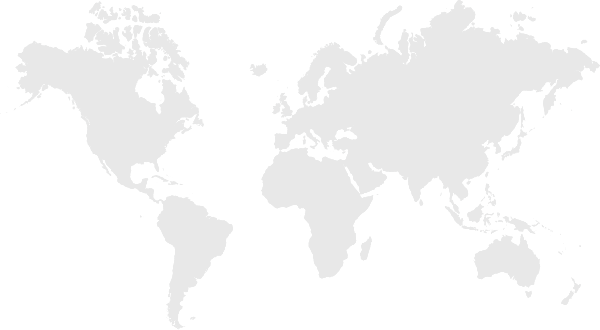 Politike u pogledu ljudskih prava (u području anti-diskriminacijskog prava, međunarodne trgovine i razvojne politike, zajedničke vanjske i sigurnosne politike...)
Institucionalne inicijative u području ljudskih prava
Primarno i sekundarno zakonodavstvo – Povelja Europske unije o temeljnim pravima  - sastavni dio Ugovora iz Lisabona – poredba sa Konvencijom za zaštitu ljudskih prava i temeljnih sloboda 
Sudska praksa Europskog suda
‘Međunarodni odnosi, vanjska politika i diplomacija’
Važnija sudska praksa Europskog suda
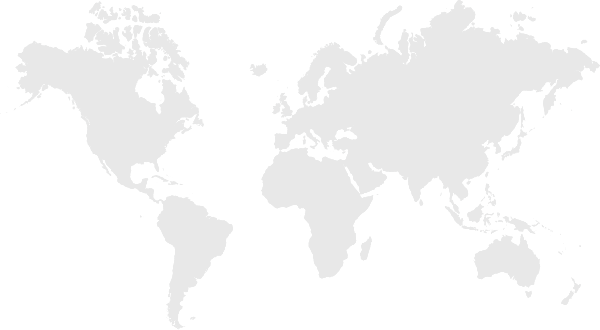 1969 Stauder  – ljudska prava kao sastavni dio općih načela europskog prava, zaštićena od strane Suda
1970 Internationale Handelsgesellschaft  – valjanost europskih mjera ne može se ocjenjivati na temelju nacionalnog prava 
1974 Nold  – izvori općih načela  – ustavne tradicije zajedničke državama članicama; međunarodni instrumenti (Europska konvencija za zaštitu ljudskih prava, Europska socijalna povelja, Međunarodni pakt o građanskim i političkim pravima, Povelja UN-a, Međunarodna konvencija o pravima djeteta itd.)
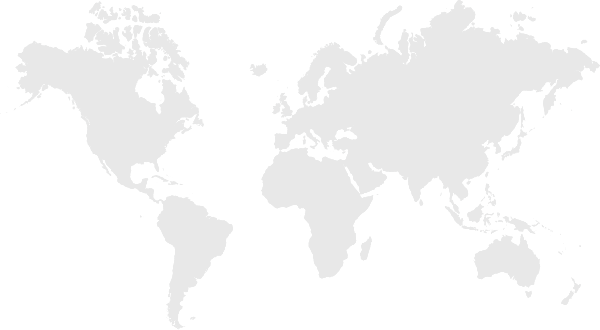 Drugi predmeti 

- Audiolux (2009) i Dominigues (2010) – opća načela i temeljna prava priznata kao interpretativni diskurs prava Unije

Mangold (2005) i Kücükdeveci (2010) case – Europski sud priznaje horizontalni izravni učinak općim načelima i temeljnim pravima
‚Međunarodni odnosi, vanjska politika i diplomacija’
Svrha i ciljevi europskog prava kao sui generis vrste međunarodnog prava
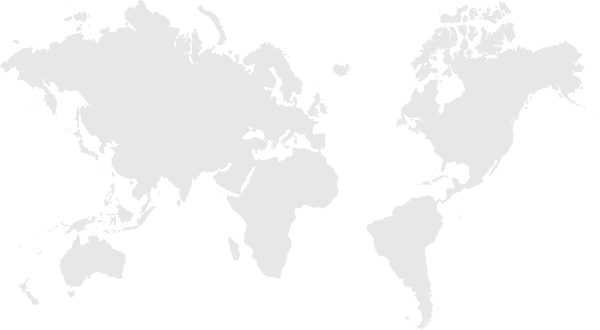 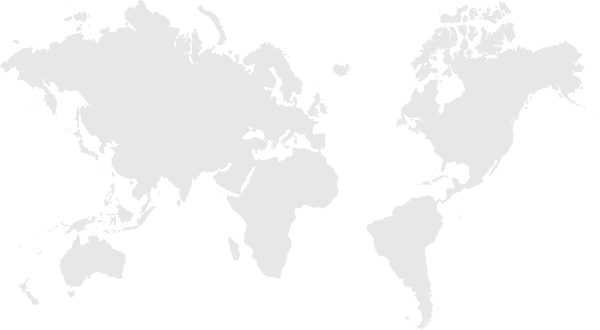 Pravni sustav Europske unije, specifičan je jer se razlikuje od međunarodnog i nacionalnih pravnih sustava, ali istovremeno preuzima, razvija i adaptira, koncepte i mehanizme funkcioniranja iz tih sustava.
Europski je sud u slučaju Van Gend en Loos  1963 utvrdio da je Unija 'novi pravni poredak međunarodnog prava’
Osnivački ugovori – po svojoj pravnoj prirodi ugovori međunarodnog prava
cilj - ujedinjena Europa mira i blagostanja
Razlozi i počeci europskih integracija – 1950.-te godine – prvo između šest zemalja (Belgije, Francuske, Njemačke, Italije,
     Luksemburga i Nizozemske) –  ’oci’ Europske unije - Adenauer, Bech, Beyen, Churchill, Gasperi, Hallstein, Mansholt, Monnet, Schumann, Spaak – utvrđivanje korijena Europske unije
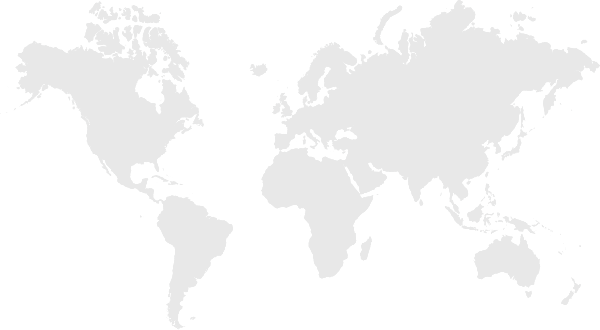 ‚Međunarodni odnosi, vanjska politika i diplomacija’
Pitanja suvereniteta kod međunarodnogi europskog prava
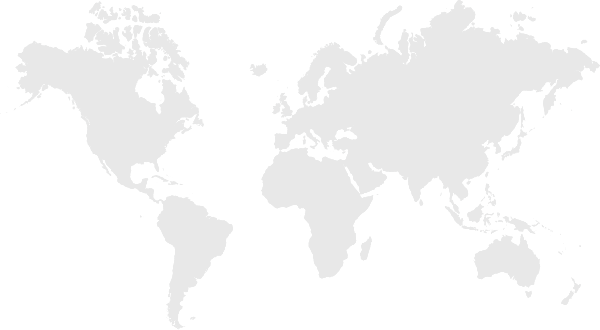 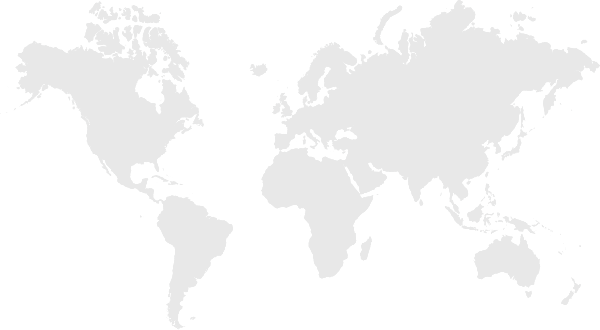 Različiti stupanj prijenosa suverenosti u slučaju međunarodnog odnosno europskog prava 

U predmetu Costa ENEL (1964)  Sud EU-a utvrđuje da je europsko pravo nadređeno nacionalnom pravu, bez obzira na oblik nacionalnog prava. 
 
položaj međunarodnog prava ne uređuje se samim međunarodnim pravom, već svaka država svojim ustavom određuje njegov položaj u odnosu na nacionalno tj. domaće pravo
„Ratifikacija", "prihvat", "odobrenje", "potpisivanje", "pristup" i "notifikacija o sukcesiji" su čini kojima Republika Hrvatska na međunarodnoj razini daje svoj pristanak biti vezana međunarodnim ugovorom
‚Međunarodni odnosi, vanjska politika i diplomacija’
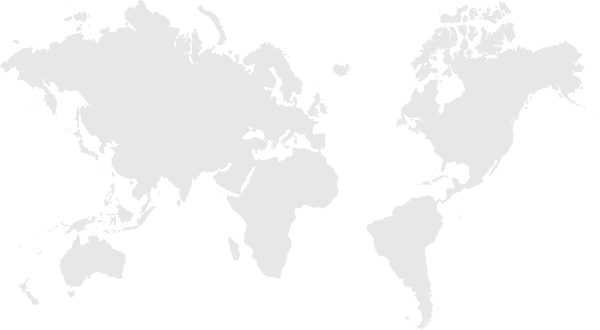 Prijenos ovlasti od strane država članica – pitanje suverenosti 
S pitanjem suverenosti povezano načelo nadređenosti, načelo izravnog učinka i interpretativni učinak koji su poznati u europskom i međunarodnom pravu, ali u različitom opsegu
Interpretativni učinak ili interpretativna obveza u europskom pravu:

Zahtijeva da se nacionalno provedbeno pravo interpretira u skladu s europskim
Osigurava da se prilikom donošenja sudskih i upravnih odluka, kao pojedinačnih pravnih akata, postiže praktična i djelotvorna provedba europskih odredbi na nacionalnoj razini. 
Osobito dolazi do izražaja u slučajevima kada nacionalno zakonodavstvo nije zadovoljavajuće ili nije uopće harmonizirano s europskim mjerodavnim odredbama jer predstavlja obvezu za primjenjivače prava da odnosno nacionalno zakonodavstvo interpretiraju u skladu s europskim
Temeljem interpretativne obveze europskog prava promijenjene ovlasti nacionalnih tijela (sudova, tijela državne uprave) u odnosu na tradicionalnu trodiobu vlasti
‚Međunarodni odnosi, vanjska politika i diplomacija’
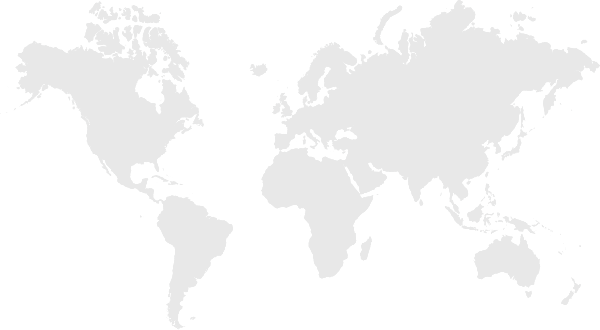 Pitanje nadređenosti izravnog učinka međunarodnog prava i domaćeg prava uobičajeno se smatra pitanjem nacionalnog prava koje se uređuje u skladu s ustavnim pravilima 
Odnos međunarodnog prava i nacionalnog prava objašnjava se konceptima pravnoga monizma ili pravnoga dualizma:

monistički, smatra da nacionalno pravo i međunarodno pravo čine jedinstven pravni sustav, te međunarodno pravo postaje automatski dijelom nacionalnog prava od trenutka ratifikacije, bez potrebe za daljnjim mjerama za transponiranje
dualistički pristup, gleda na pravni sustav međunarodnog i pravni sustav nacionalnog prava kao na dva odvojena pravna poretka, međunarodno pravo ne postaje obvezno kao dio domaćeg prava, dok ne bude transponirano domaćim propisima
- primjerice, Francuska, ima monistički pristup, dok dualistički imaju Njemačka, Belgija, Italija i Ujedinjeno Kraljevstvo
‚Međunarodni odnosi, vanjska politika i diplomacija’
Zajednička vanjska i sigurnosna politika Europske unije
Koncept zajedničke vanjske i sigurnosne politike  prvi se puta formalno regulira u Ugovoru o Europskoj uniji tzv. Maastriški ugovor iz 1992./93 – tzv. drugi stup Europske unije –veći stupanj suverenosti u odnosu na prvi stup, vlastiti instrumenti – zajednička suradnja, zajednička stajališta i zajedničke akcije;
Prije toga postojao koncept ‘europske političke suradnje’
Ugovor o Europskoj uniji iz 1997. – Amsterdamski ugovor – promjene – uvođenje instituta ‘konstruktivne suzdržanosti’; suzdržanost neke od država članica otklanja zapreku za donošenje odluka (obzirom da je pravilo da se odluke u zajedničkoj vanjskoj i sigurnosnoj politici donose jednoglasno), no uz uvjet da broj suzdržanih članica ne smije prelaziti jednu trećinu ukupnog broja država članica Unije; 
      Uvođenje instrumenta ‘zajedničke strategije’, institucionalizacija ZVSP-a
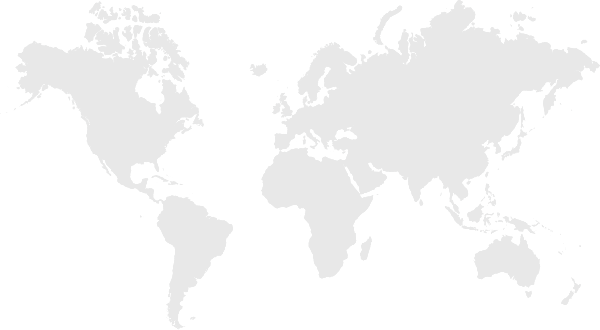 ‚Međunarodni odnosi, vanjska politika i diplomacija’
- Ugovor o Europskoj uniji iz 2001. – Ugovor iz Nice – uvodi se model intenzivnije suradnje između država na tom području – Politički i sigurnosni odbor – kao stalno tijelo zaduženo za obrambenu politiku Unije; Vojni odbor Europske unije  - kojem stavlja u nadležnost obavještavanje, savjetovanje i davanje preporuka Političkom i sigurnosnom odboru u pogledu svih vojnih pitanja od značaja za Uniju. On je najviše vojno tijelo unije; Vojni stožer Europske unije čija je zadaća provedba odluka i politika Vojnog odbora
Ugovor o Europskoj uniji  iz 2007/2009. – Lisabonski ugovor – u općim odredbama Ugovor redefinira ciljeve iz Maastrichta, te među njima navodi: osiguranje zajedničkih vrijednosti, temeljnih interesa, sigurnosti, nezavisnosti i integriteta; učvršćenje i podršku demokraciji, vladavini prava, zaštiti ljudskih prava i načela međunarodnog prava; očuvanje mira, sprječavanje sukoba i jačanje međunarodne sigurnosti u skladu s ciljevima i načelima Povelje Ujedinjenih naroda, Završnog helsinškog akta te u skladu s ciljevima Pariške povelje… pomoć stanovništvu, zemljama i regijama izloženima prirodnim ili drugim katastrofama promicanje općenito međunarodnog sustava zasnovanog na snažnijoj međunarodnoj suradnji u cilju postizanja općeg dobra … (čl. 21. UEU)
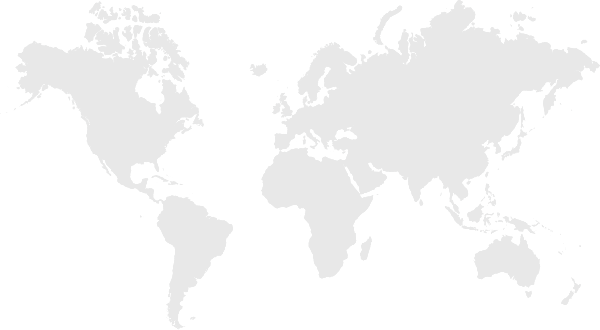 ‚Međunarodni odnosi, vanjska politika i diplomacija’
Promjena kod ‘konstruktivne suzdržanosti’ - prema Lisabonskog ugovoru - za sprječavanje donošenja odluke više nije dovoljna jedna trećina ukupnog broja država članica, već se uz to traži da njihovo stanovništvo obuhvaća ukupno također barem jednu trećinu stanovništva Unije. 
Čl. 37. UEU – Uniji se priznaje pravo sklapanja međunarodnih sporazuma s jednom ili više država ili međunarodnih organizacija vezano uz pitanja zajedničke vanjske i sigurnosne politike.
Ranija odredba – Vijeće i Predsjedništvo ovlaštena tijela
Potvrđuje međunorodnopravni subjektivitet Unije kao nositelja ne samo pravne već i poslovne sposobnosti u međunarodnom pravu
Članak 47. UEU – priznanje pravne osobnosti 
status međunarodnih ugovora – međunarodni ugovori koje EU zaključi postaju sastavni dio europskog pravnog poretka, i obvezujući su za države članice
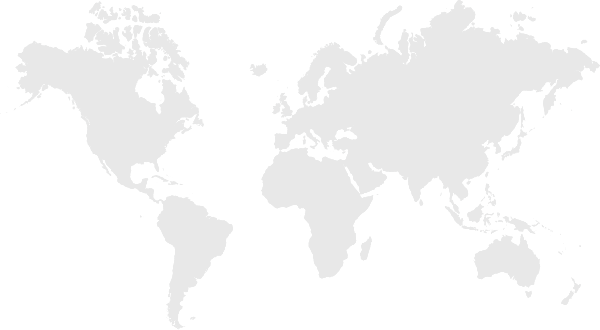 ‚Međunarodni odnosi, vanjska politika i diplomacija’
Neke odredbe Ugovora o Europskoj uniji o ZVSP
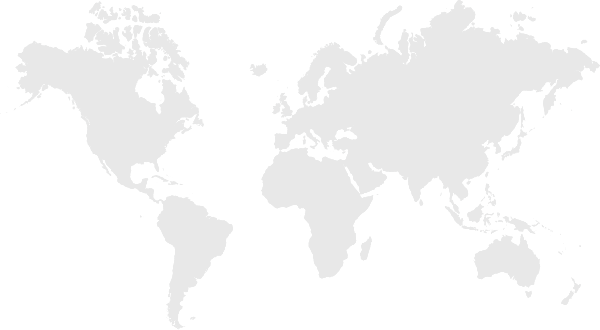 Članak 18. UEU –Europsko vijeće, odlučujući kvalificiranom većinom uz suglasnost predsjednika Komisije, imenuje Visokog predstavnika Unije za vanjske poslove i sigurnosnu politiku.
Uspostavlja se Vijeće za vanjske poslove i Europska služba za vanjsko djelovanje
Visoki predstavnik vodi zajedničku vanjsku i sigurnosnu politiku Unije. Svojim prijedlozima doprinosi razvoju te politike koju provodi u skladu s mandatom koji mu dodjeljuje Vijeće. Isto se primjenjuje i na zajedničku sigurnosnu i obrambenu politiku.
‚Međunarodni odnosi, vanjska politika i diplomacija’
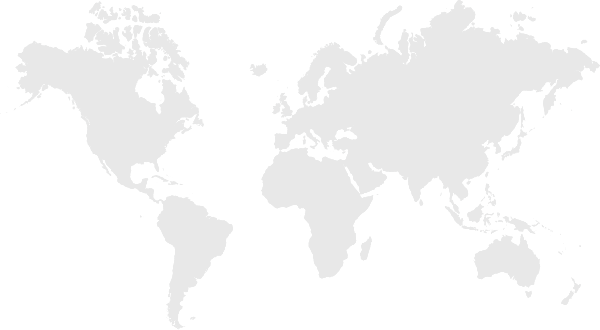 Članak 34. UEU - Države članice koordiniraju svoje djelovanje u međunarodnim organizacijama i na međunarodnim konferencijama. U tim forumima one podržavaju stajališta Unije. Tu koordinaciju organizira Visoki predstavnik Unije za vanjske poslove i sigurnosnu politiku.
U međunarodnim organizacijama i na međunarodnim konferencijama, gdje ne sudjeluju sve države članice, one koje sudjeluju podržavaju stajališta Unije.
Države članice zastupljene u međunarodnim organizacijama ili na međunarodnim konferencijama u kojima ne sudjeluju sve države članice, redovito obavješćuju ostale države članice i Visokog predstavnika o svim pitanjima od zajedničkog interesa.
‚Međunarodni odnosi, vanjska politika i diplomacija’
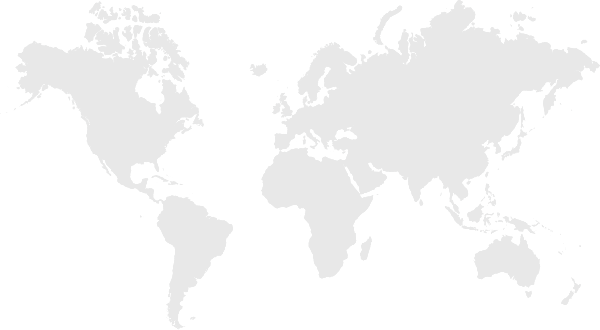 Članak 35. UEU regulira suradnju diplomatskih i konzularnih misija država članica i delegacija Komisije u trećim zemljama i na međunarodnim konferencijama, njihovih predstavništava u međunarodnim organizacijama, u osiguravanju poštivanja i provedbe zajedničkih stajališta i djelovanja Unije 
Svoju suradnju oni unapređuju razmjenom podataka i provođenjem zajedničkih procjena.
‚Međunarodni odnosi, vanjska politika i diplomacija’
Literatura:
Šimonović, Ivan Globalizacija, državna suverenost i međunarodni odnosi. Zagreb, Narodne novine, 2005., str. 15. - 44.
Juraj Andrassy, Božidar Bakotić, Vukas, Budislav. Međunarodno  pravo I. Zagreb, Školska knjiga, 1998., str. 291.- 326.
Ćapeta, Tamara; Rodin, Siniša. Osnove prava Europske unije. Zagreb, Narodne novine, 2011., Glava I., poglavlja 3, 6 i 7.
Lapaš, Davorin, Reforma Europske unije, Lisabonski ugovor. Zagreb, Narodne novine, 2009., Glava X.
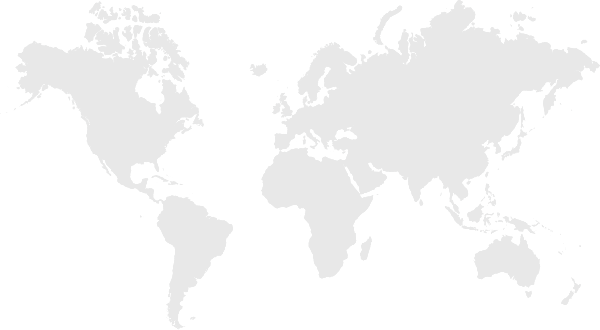